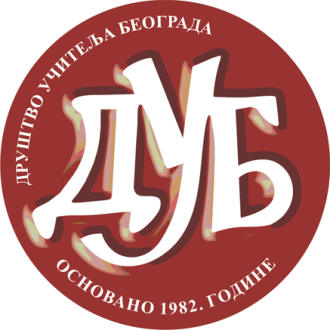 Прича о хлебуВања Белецки
Методе рада: учионицаОблици рада:групни,фронтални,индивидуалниНаставна средства/ресурси:рачунар
Категорија:обавезни предметРазред: први
Тема: Прича о хлебуЦиљ:усвајање знања о настанку жита и прављењу хлеба
Приказ сценарија кроз активности ученика:-слушање композиције-састављање приче на основу слика-решавање скривалице-осмишљавање рецепта за хлеб-решавање лавиринта-обликовање теста за хлеб-кореографија уз композицијуПродукти:Ученик ће моћи да разуме процес настанка хлеба и значај коришћења хлеба у свакодневном животу.
1. Слушање композиције „Пекарчић“-ученици слушају композицију, након чега одговарају на питања у вези са песмом.
2. Групни рад- ученици добијају по четири слике, које би требало да поставе по хронолшком реду и да на основу слика саставе причу.
3. Извештавање група-ученици причају приче, а након извештавања сваке од група следе додатна питања на која одговарају остали ученици.
4. Решавање скривалице-ученици одговарају на постављена питања ,а сваки тачан одговор открива поље скривалице.
5.  Рецепт за хлеб- ученици самостално покушавају да наведу потребне састојке за прављење хлеба.
6. Решавање лавиринта-ученици решавају лавиринт, односно покушавају да помогну пекару да дође до  печеног хлеба.
7. Обликовање теста- ученици обликују тесто и прве облик хлеба по својој замисли и жељи.
8.Кореографија за песму „Пекарчић“-ученици уче покрете које могу да изводе док певају песму.